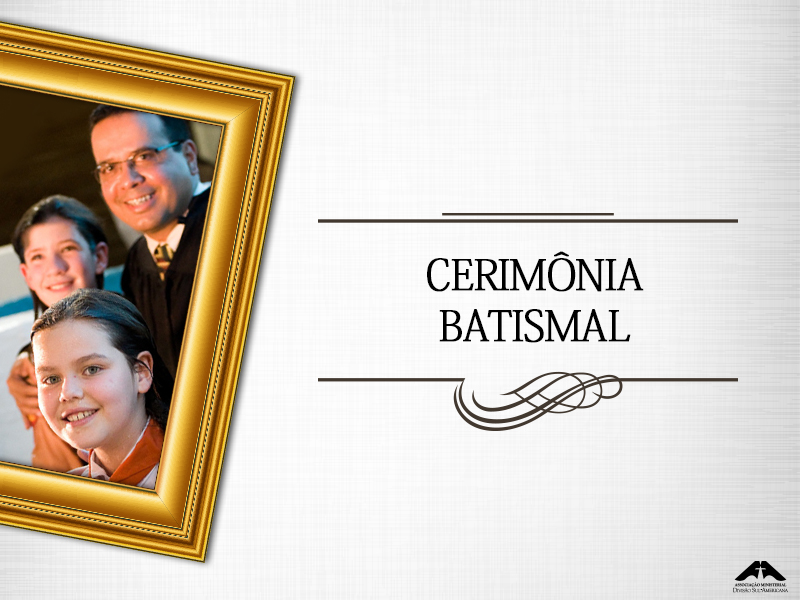 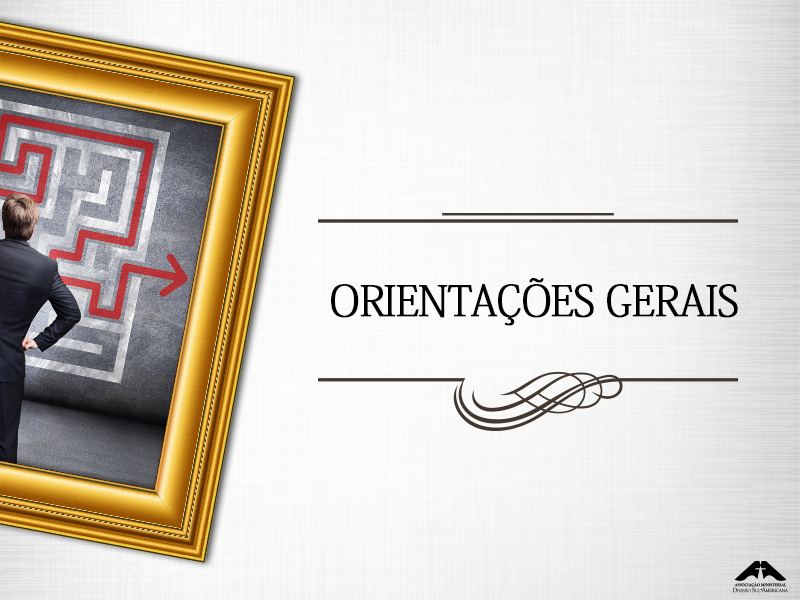 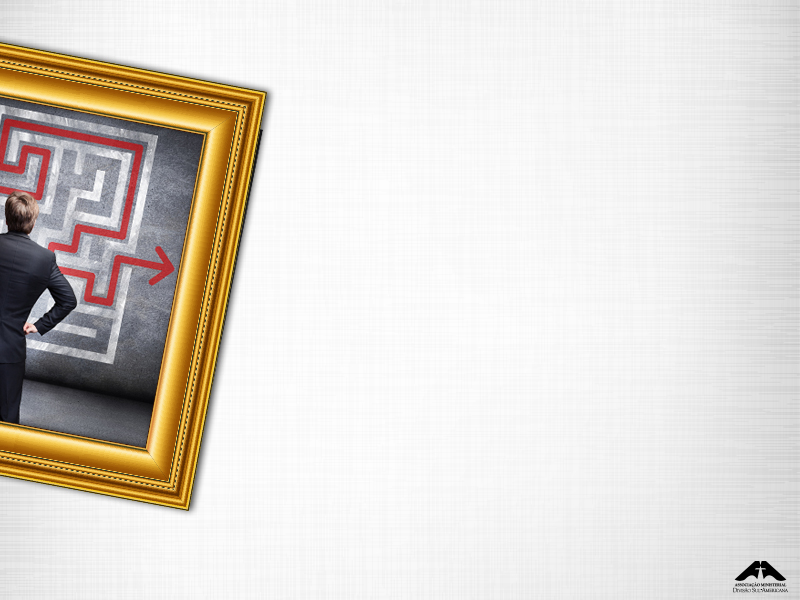 Orientações gerais

 O trabalho dos diáconos e diaconisas é fundamental para que a cerimônia batismal seja bem organizada e bem realizada. Eles atuam desde os preparativos até a conclusão. O Manual da Igreja define algumas atividades dos diáconos e diaconisas: Os diáconos fazem os preparativos necessários para as cerimônias batismais (Manual da Igreja, p. 81).
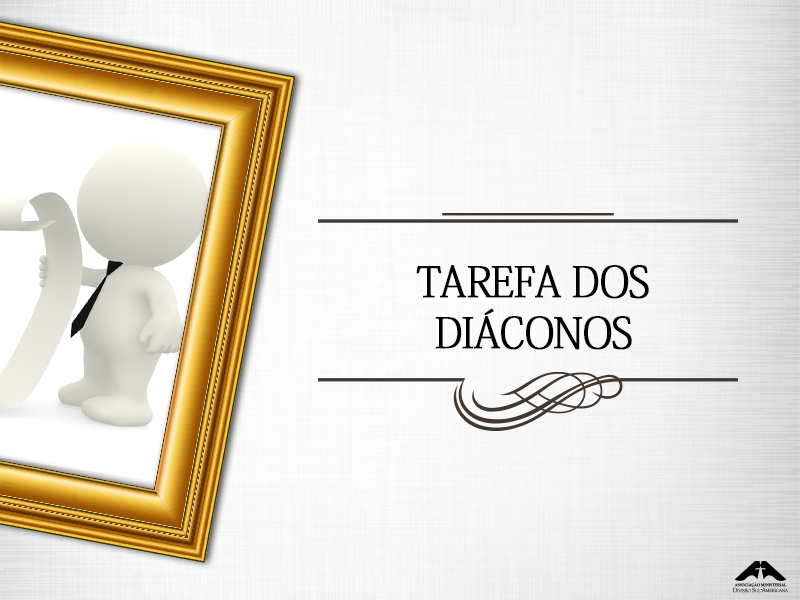 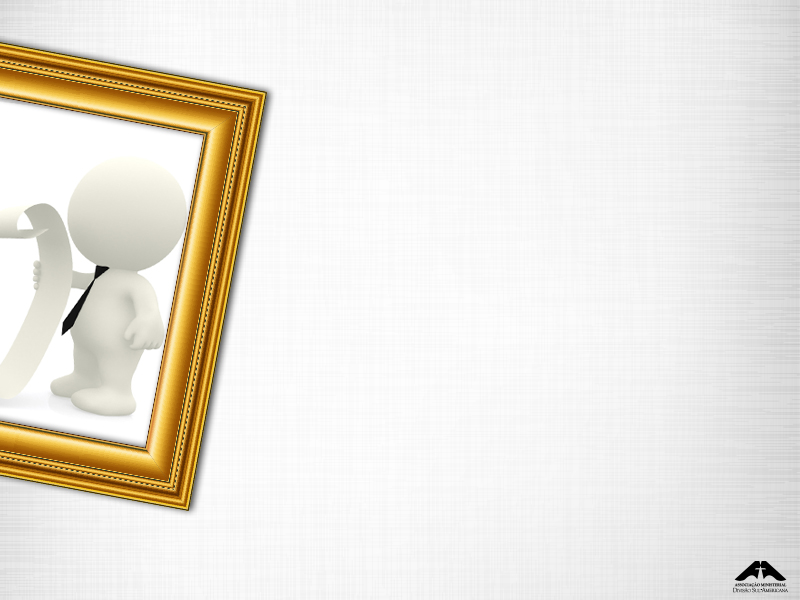 • Assegurar-se de que o tanque esteja cheio e a água em temperatura adequada.

 • Verificar as condições de limpeza e segurança das escadas de acesso ao tanque. 

• Averiguar se o microfone para uso do pastor oficiante está posicionado próximo ao tanque de forma adequada e segura. Deve-se eliminar todo risco de o microfone cair na água.

 • Orientar, com antecedência, os candidatos quanto às roupas apropriadas para o batismo. 

• Providenciar roupões no tamanho adequado para os candidatos.
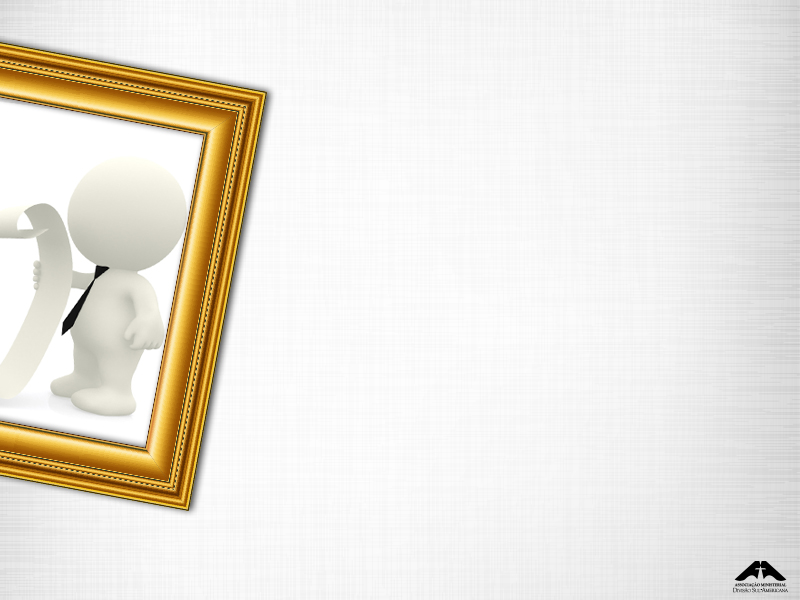 • Após o voto batismal, conduzir os candidatos masculinos ao local em que farão a troca de roupa e auxiliá-los no que for necessário.

 • Auxiliar os candidatos masculinos na entrada e saída do tanque. 

• Estar atento para auxiliar o pastor oficiante sempre que for solicitado. 

• Após a cerimônia, tomar as providências para esvaziar o tanque.
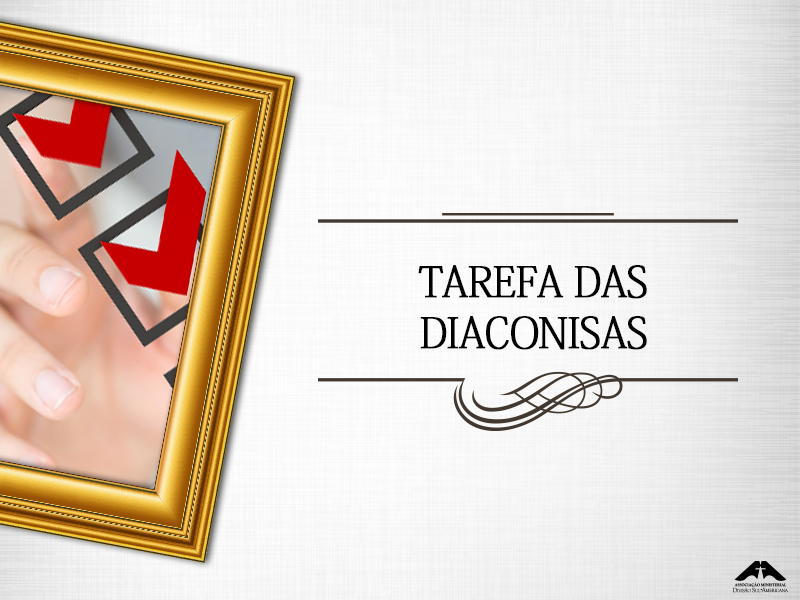 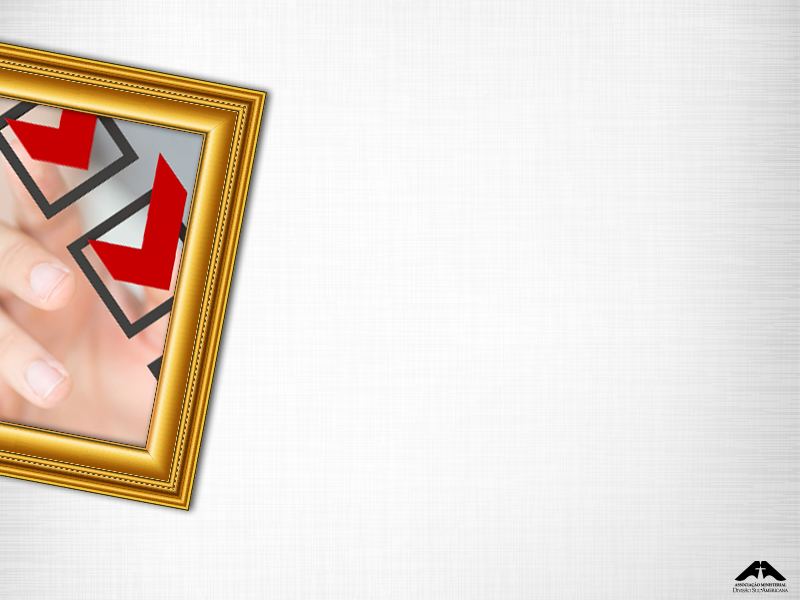 • Cuidar da ornamentação da igreja. 

• Orientar, com antecedência, as candidatas quanto às roupas apropriadas para o batismo. 

• Providenciar os roupões no tamanho adequado para as candidatas. 

• Após o voto batismal, conduzir as candidatas ao local em que farão a troca de roupa e auxiliá-las no que for necessário.
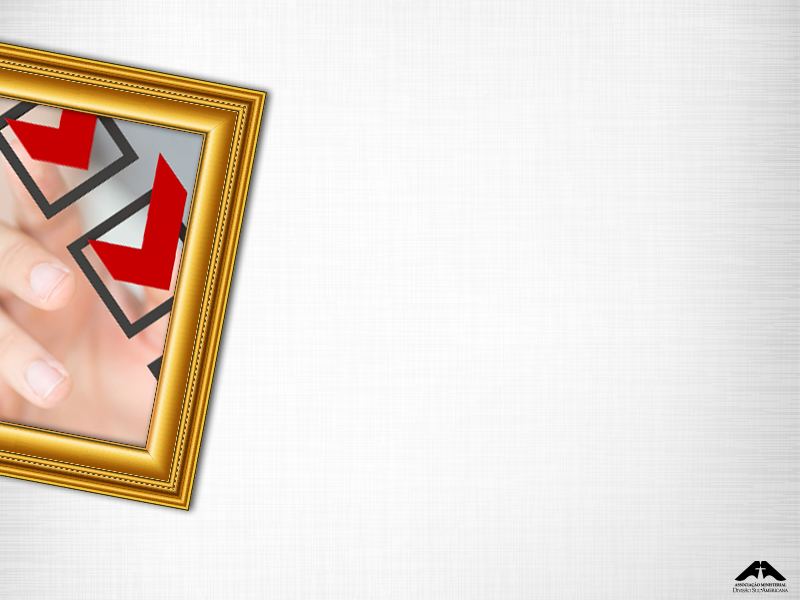 • Auxiliar as candidatas na entrada e saída do tanque.

 • Estar atenta para auxiliar o pastor 
oficiante sempre que for solicitada. 

• Providenciar roupões e toalhas de reserva para situações de emergência.

 • Após a cerimônia, recolher todos os roupões para serem lavados, passados e guardados.
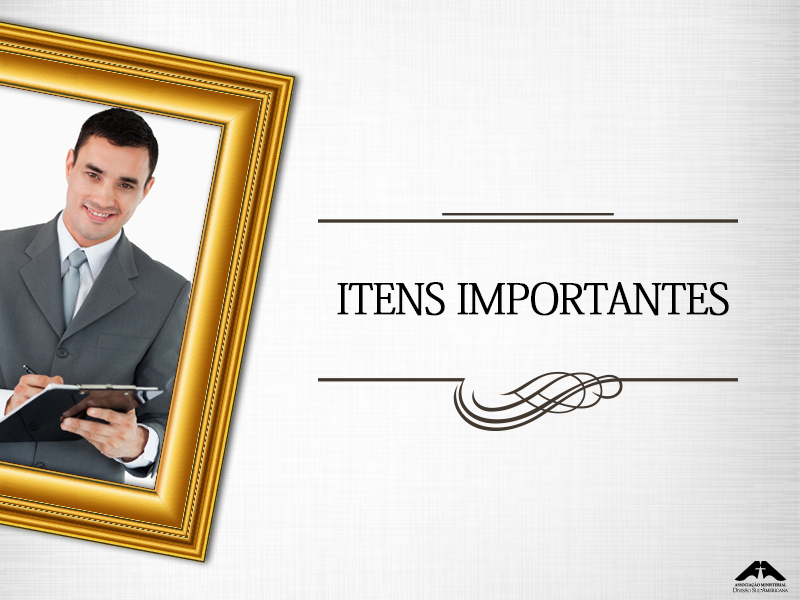 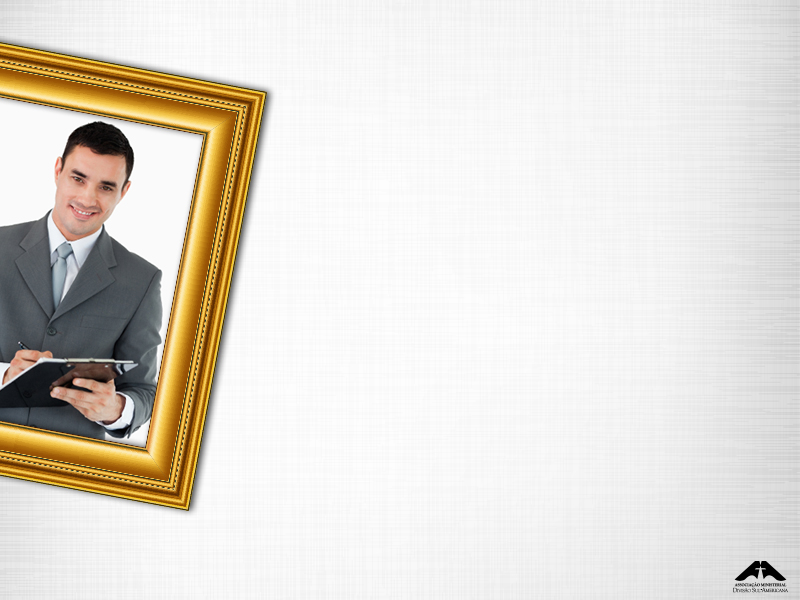 Diáconos e diaconisas podem e devem contribuir significativamente para que a cerimônia batismal seja realmente uma bênção para a igreja e para os candidatos. 

Algumas sugestões úteis:
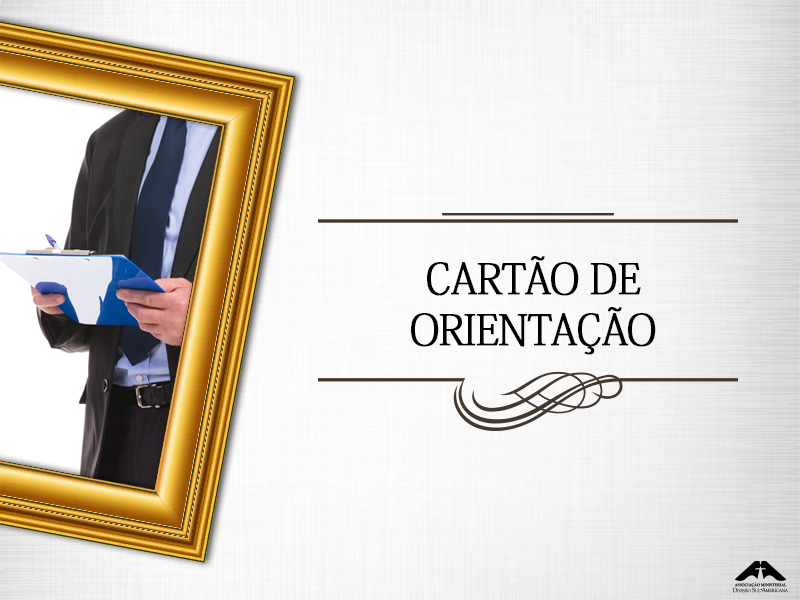 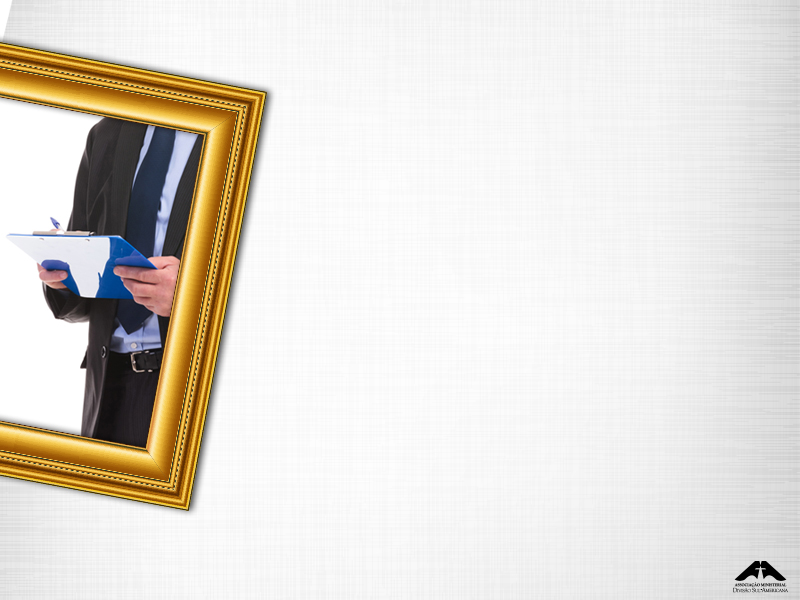 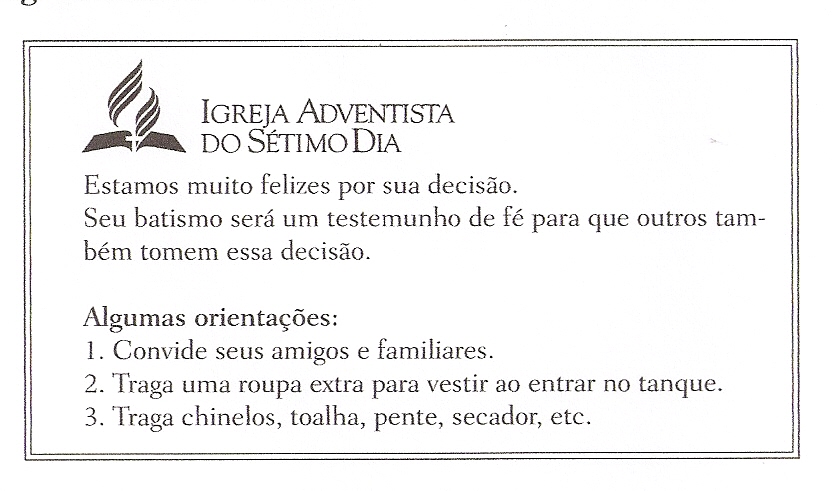 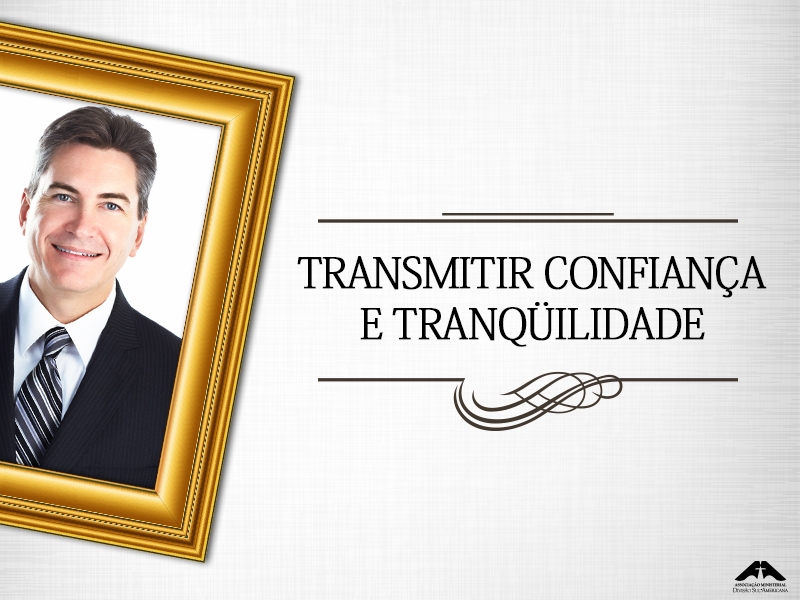 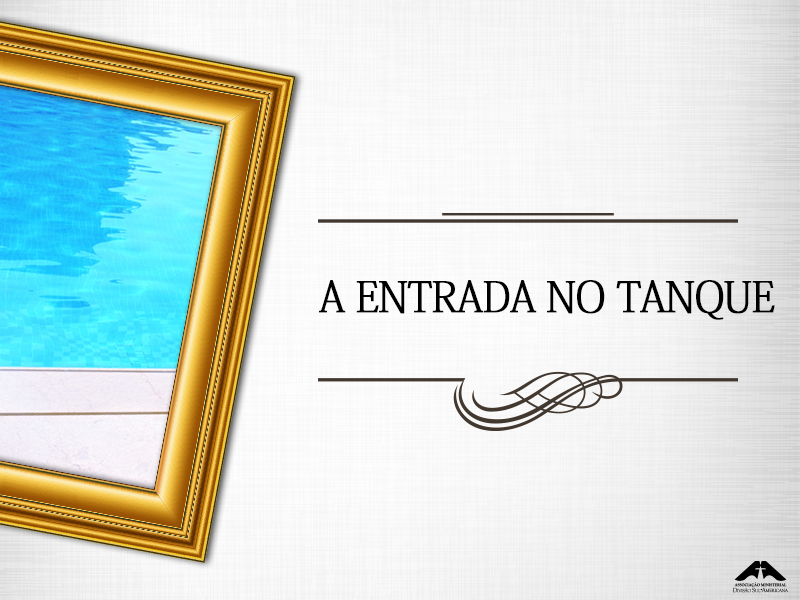 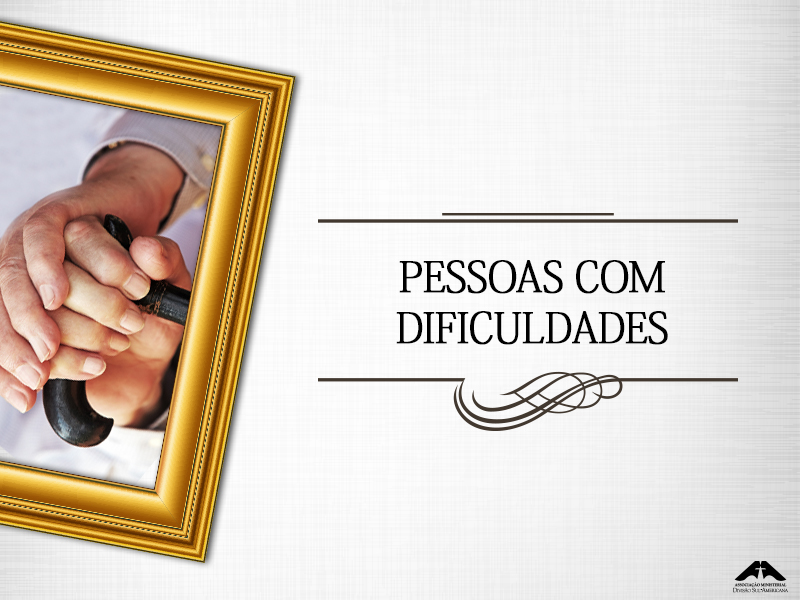 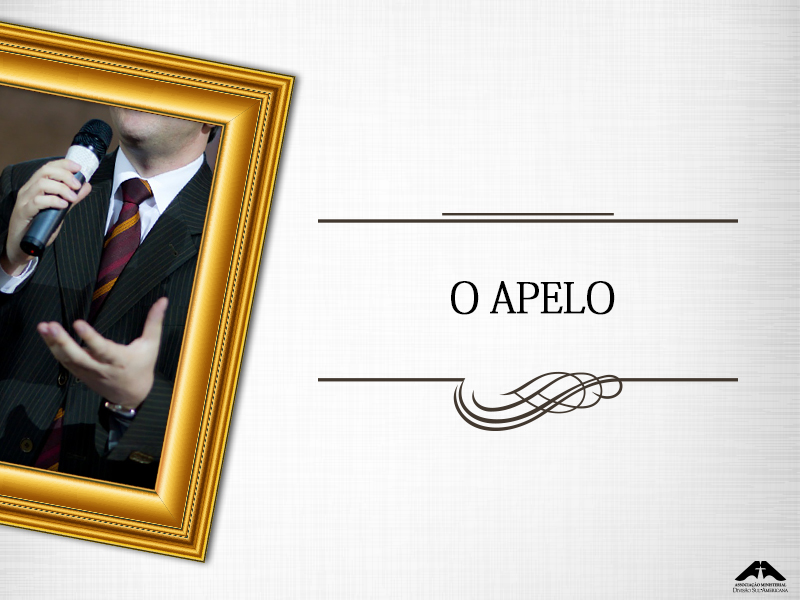 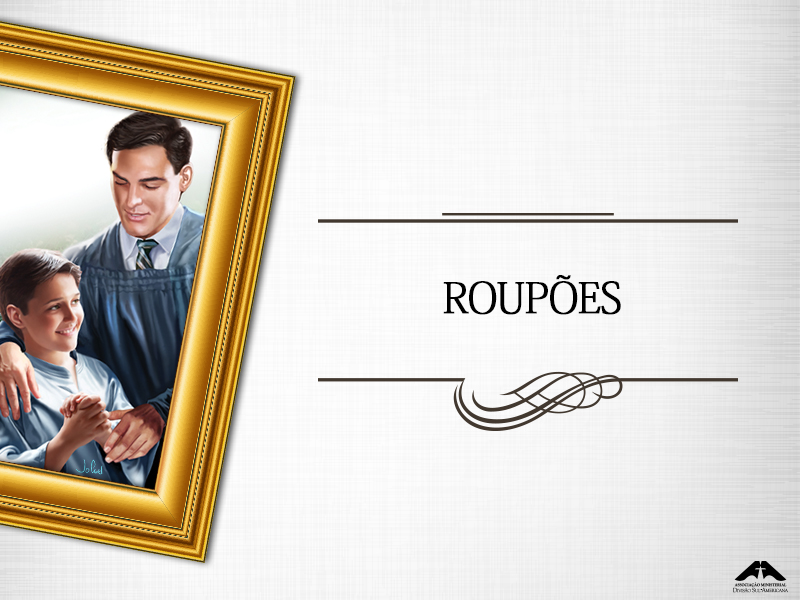 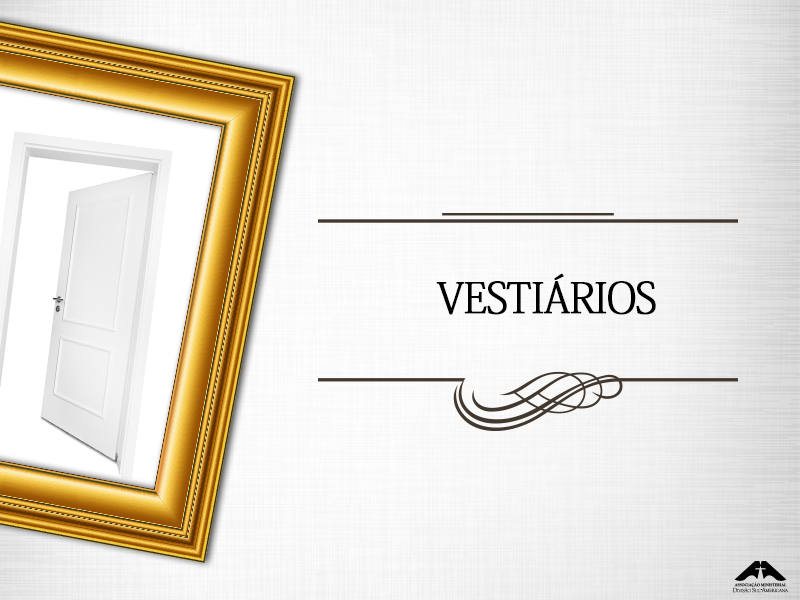 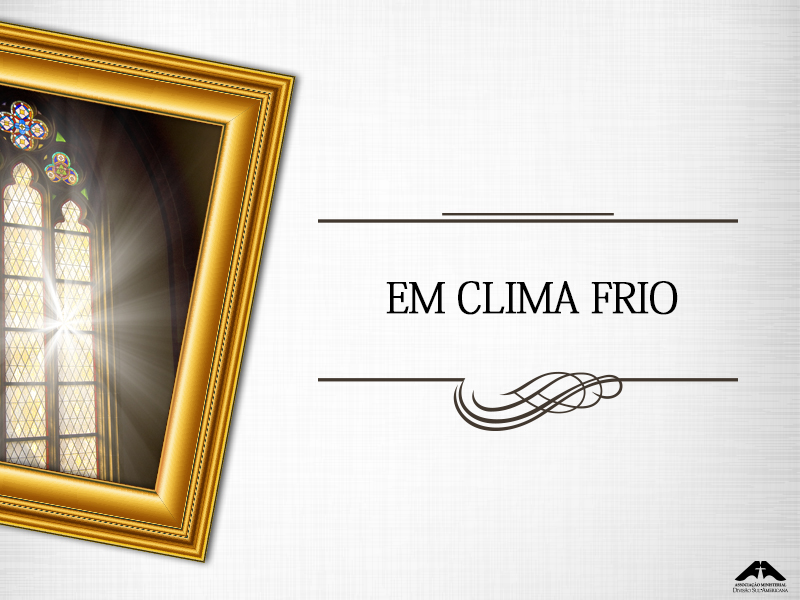 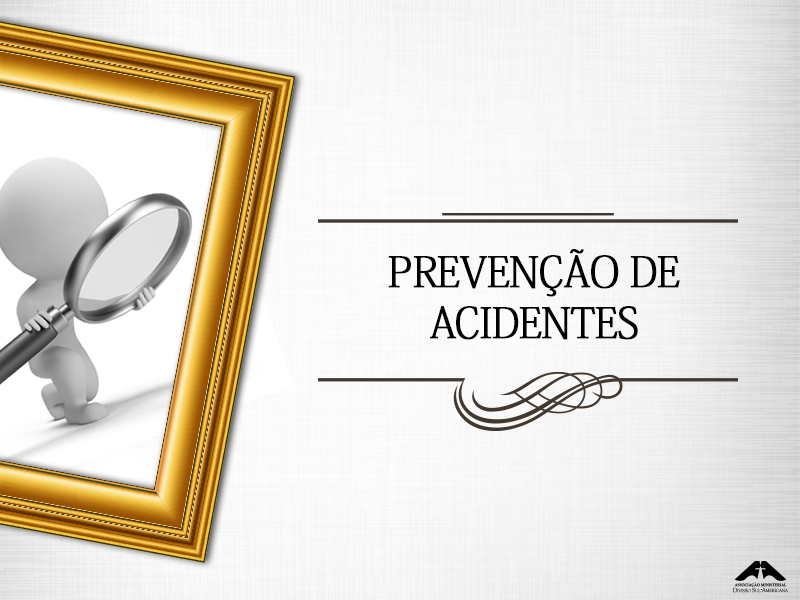